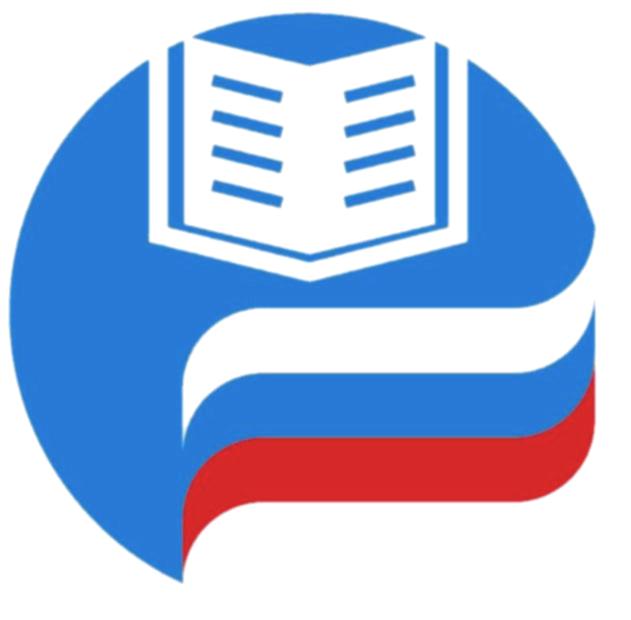 Методика  и инструментарий мониторинга  социализации обучающихся
Программа  воспитания и социализации обучающихся
Духовно-нравственное развитие
социализация
Профессиональная ориентация
Экологическая культура
Здоровый и безопасный образ жизни
Мониторинг необходим для оценки эффективности  реализации программы
Мониторинг-  система  диагностических исследований, направленных 
на комплексную оценку   результатов  эффективности реализации 
образовательным учреждением Программы  воспитания и социализации 
обучающихся
Основные показатели:

 особенности развития культуры обучающихся (личностной, социальной,
экологической, трудовой  и здоровьесберегающей)
  социально- педагогическая среда, общая психологическая атмосфера и 
нравственный уклад школьной жизни
  особенности детско- родительских отношений  и  степень включенности
 родителей в образовательный и воспитательный процесс
Методологический инструментарий
Получение информации 
в словесных сообщениях
 анкетирование
 интервью
 беседа
Анализ результатов и способов
выполнения обучающимися
специально разработанных
заданий
Целенаправленное восприятие и фиксация особенностей, закономерностей развития и воспитания обучающихся
 включенное
 узкоспециальное
Критерий эффективности –     Д И Н А М И К А
Положительная  динамика


Инертность положительной  динамики


Устойчивость( стабильность )  исследуемых     показателей